update EA 2030
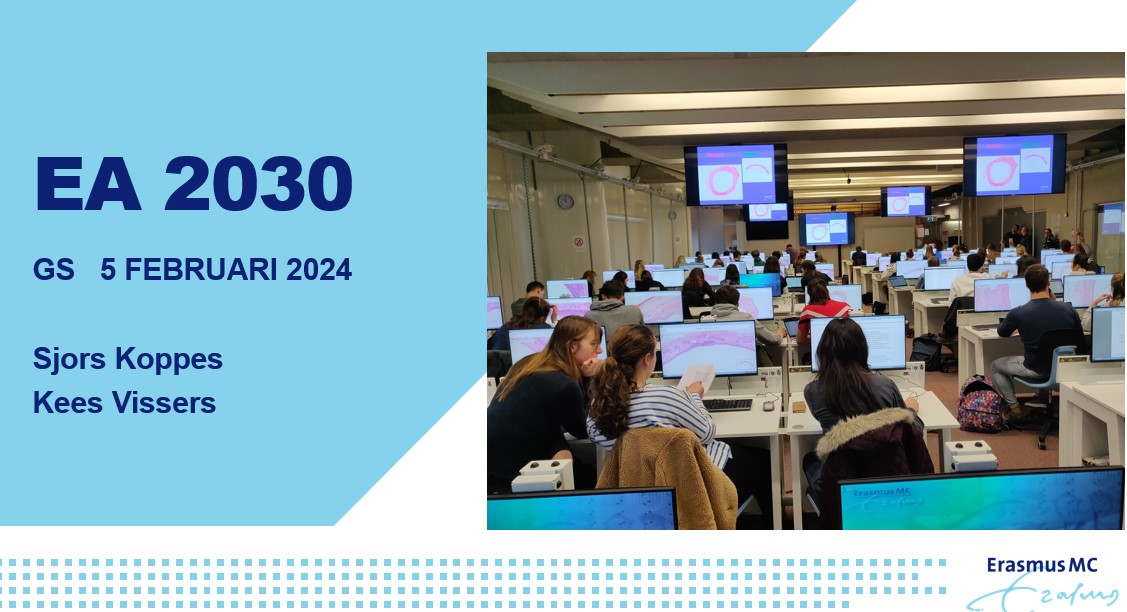 GS 27 mei 2024
Stand van zaken
Ontwikkelen leermodules   ( Xerte )  






								Sjors Koppes & Kees Vissers
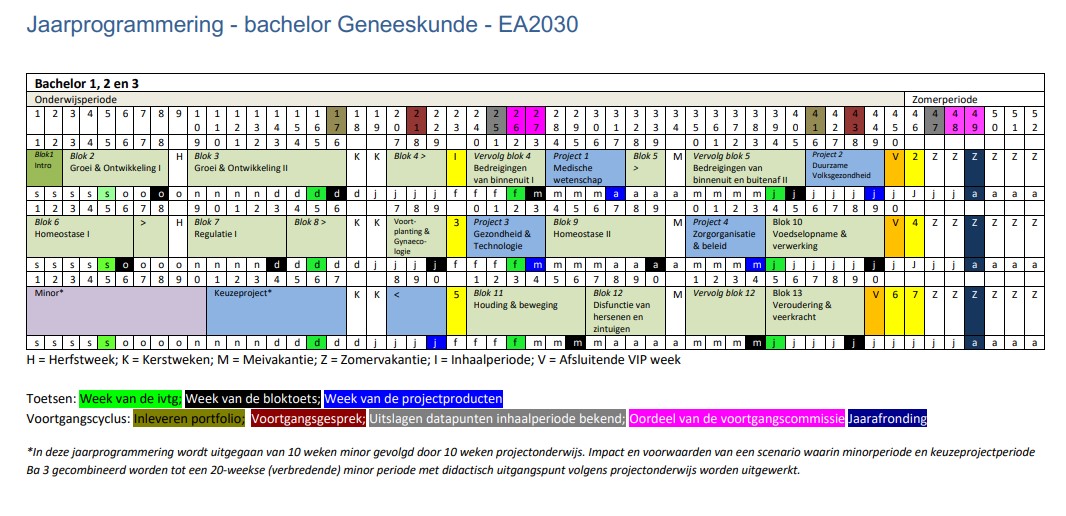 27/05/2024
1
27/05/2024
2
1
Stand van zaken
27/05/2024
3
2+3
X
27/05/2024
4
To do, 1 september 2024  start leerjaar1
Nieuwe leermodules/e-ZO’s         (in Xerte )

	(Leenders-Lam-Groenendijk-Dubbink-v.Deurzen-Thusen-v.Kemenade-Ijpma-v.Dis-Koppes/Vissers)

Nieuwe VO’s  
Microscopie cellen en weefsels (Koppes)
Moleculaire pathologie in de oncologie (Groenendijk/Dubbink/Meijers)
Pathologische begrippen (Koppes/Mooyaart)

Nieuwe WEX  (Werkveld-exploxatie)
Casus : de aanvraag  ; labbezoek diagnostische labs ( v. Dis )

Ombouwen VO’s
Microscopie man/vrouw geslachtsorganen (Rijstenberg/v. Leenders)
Perinatologie  (placentapathologie) (van der Meeren)
Congenitale hartafwijkingen (v.d.Thusen )
Acute ontsteking (Lam)
27/05/2024
5
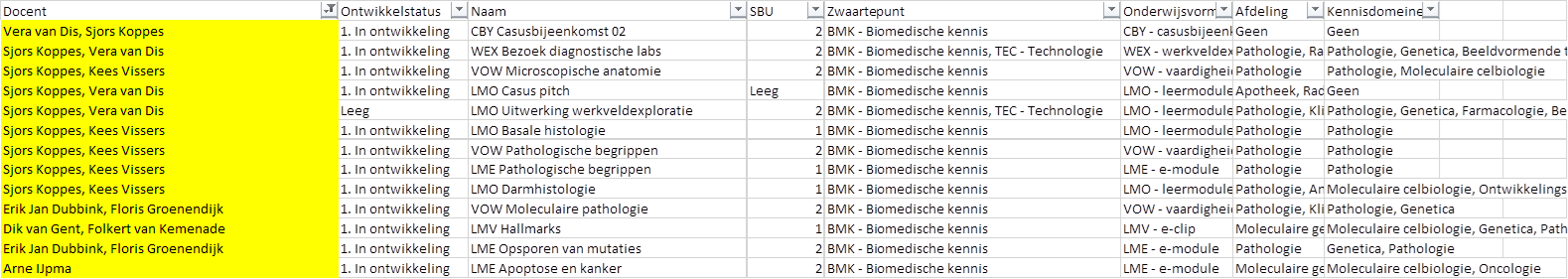 27/05/2024
6
Leermodules  , E- ZO’s
Hoe zien deze leermodules eruit?
https://www.erasmusmcelearning.nl/play.php?template_id=2019


https://www.erasmusmcelearning.nl/play.php?template_id=1472


https://coo.erasmusmc.nl/dli/
27/05/2024
7
Tips….
Tekstpagina’s
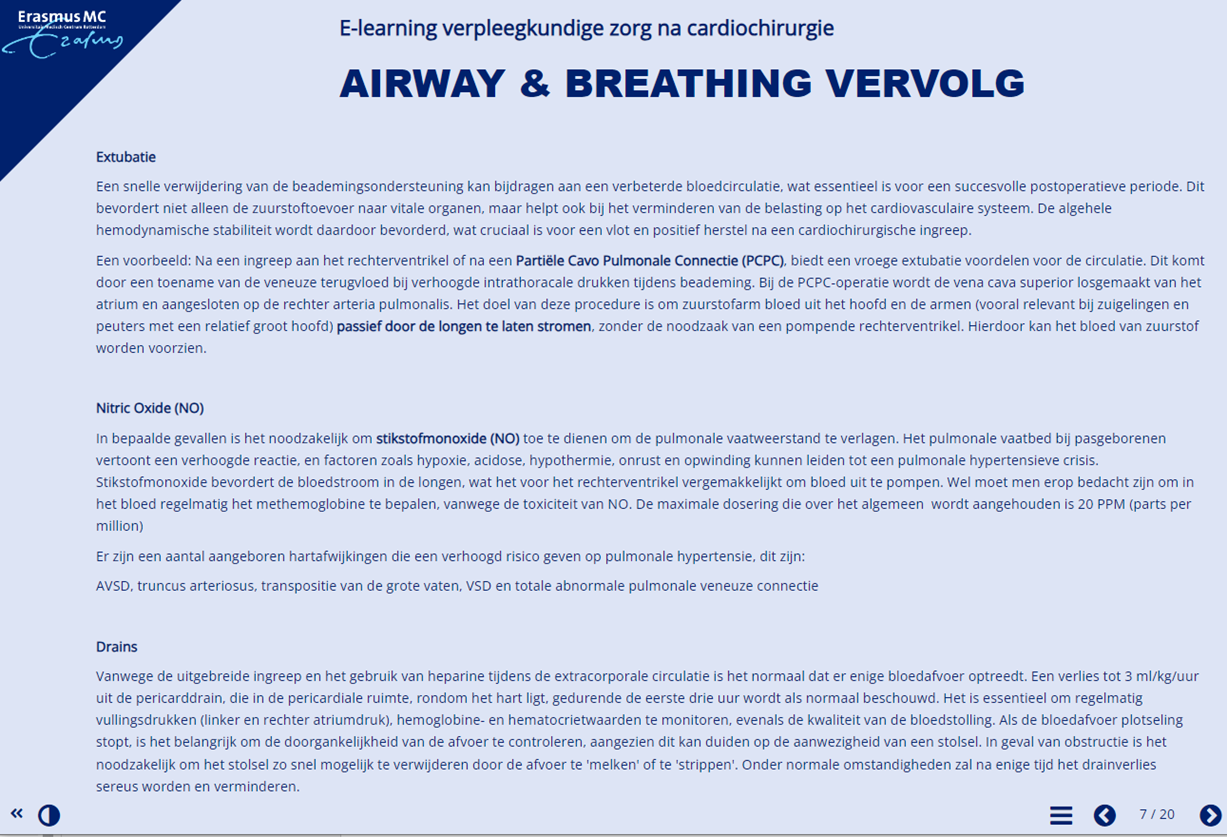 Structureer informatie
Voorkom Cognitive overload

Structureer:
Alinea’s
Tussenkopjes
Begrijpelijke zinnen
27/05/2024
8
Interactiviteit / vraagtypen
Een-uit meer, meer-uit-meer, Quizvragen
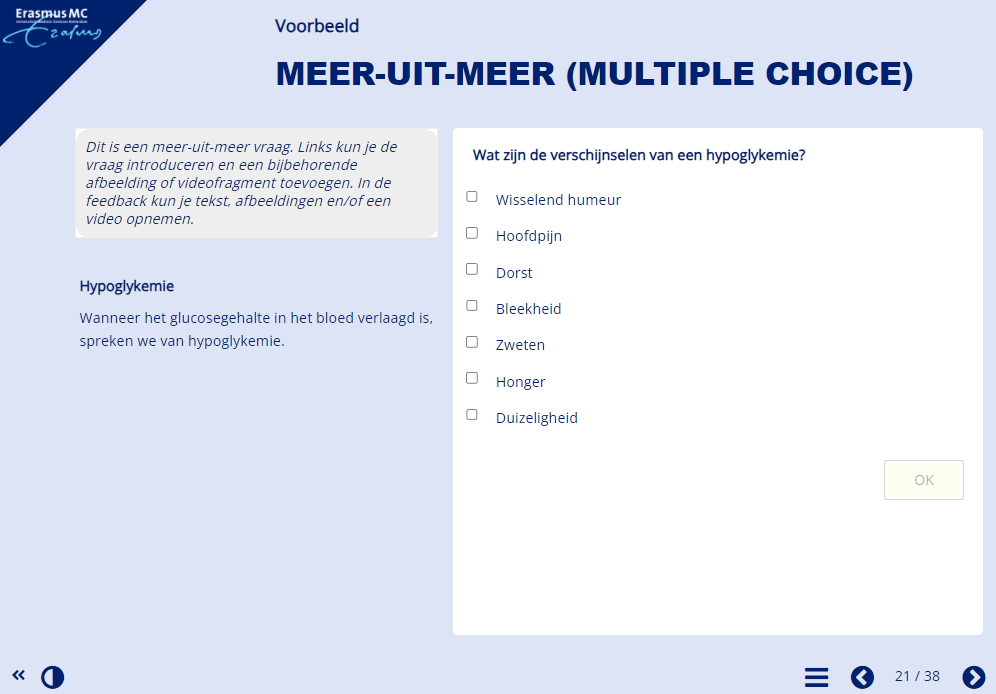 Meest gebruikt

Let op! Beperk antwoordopties bij meer-uit-meer

Ook in quizvorm

Laagdrempelig – het is geen tentamen!
27/05/2024
9
Interactiviteit / vraagtypen
Dropdown of Drag & Drop
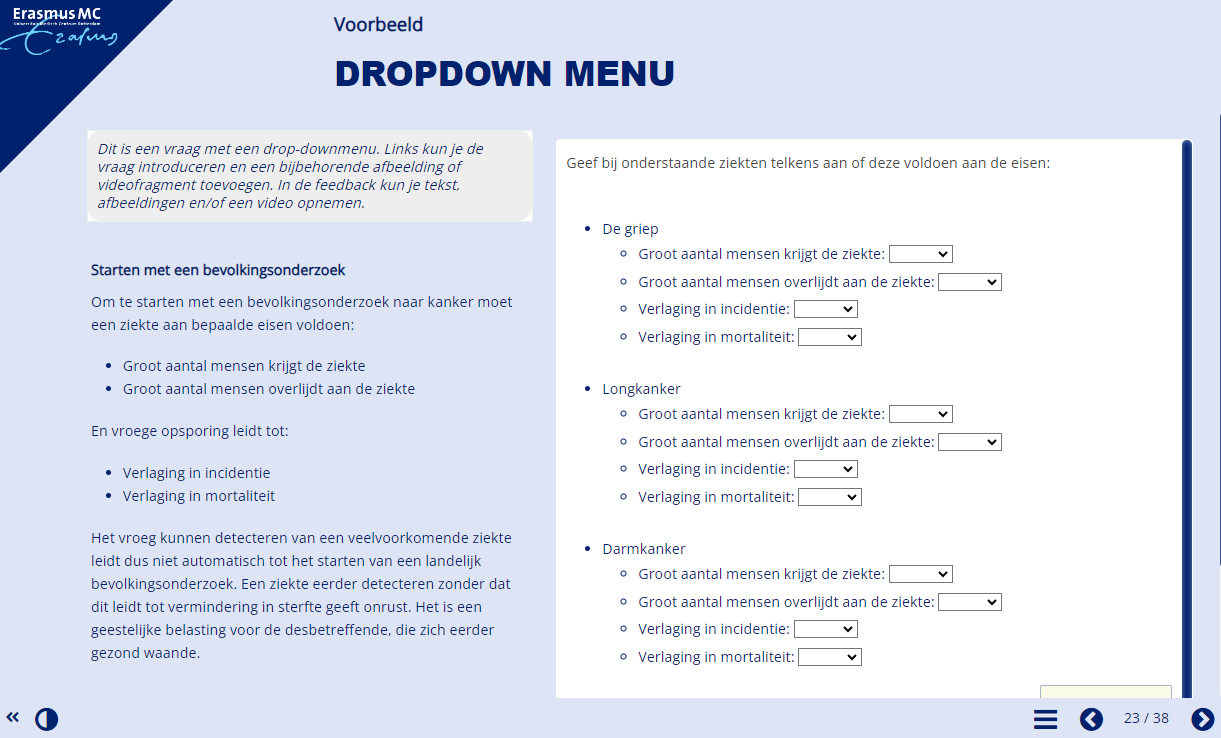 Kan ook in de lopende tekst om interactiviteit toe te voegen.
E-module training
27/05/2024
10
Interactiviteit / vraagtypen
Sleepvraag – Categorieën of koppelen
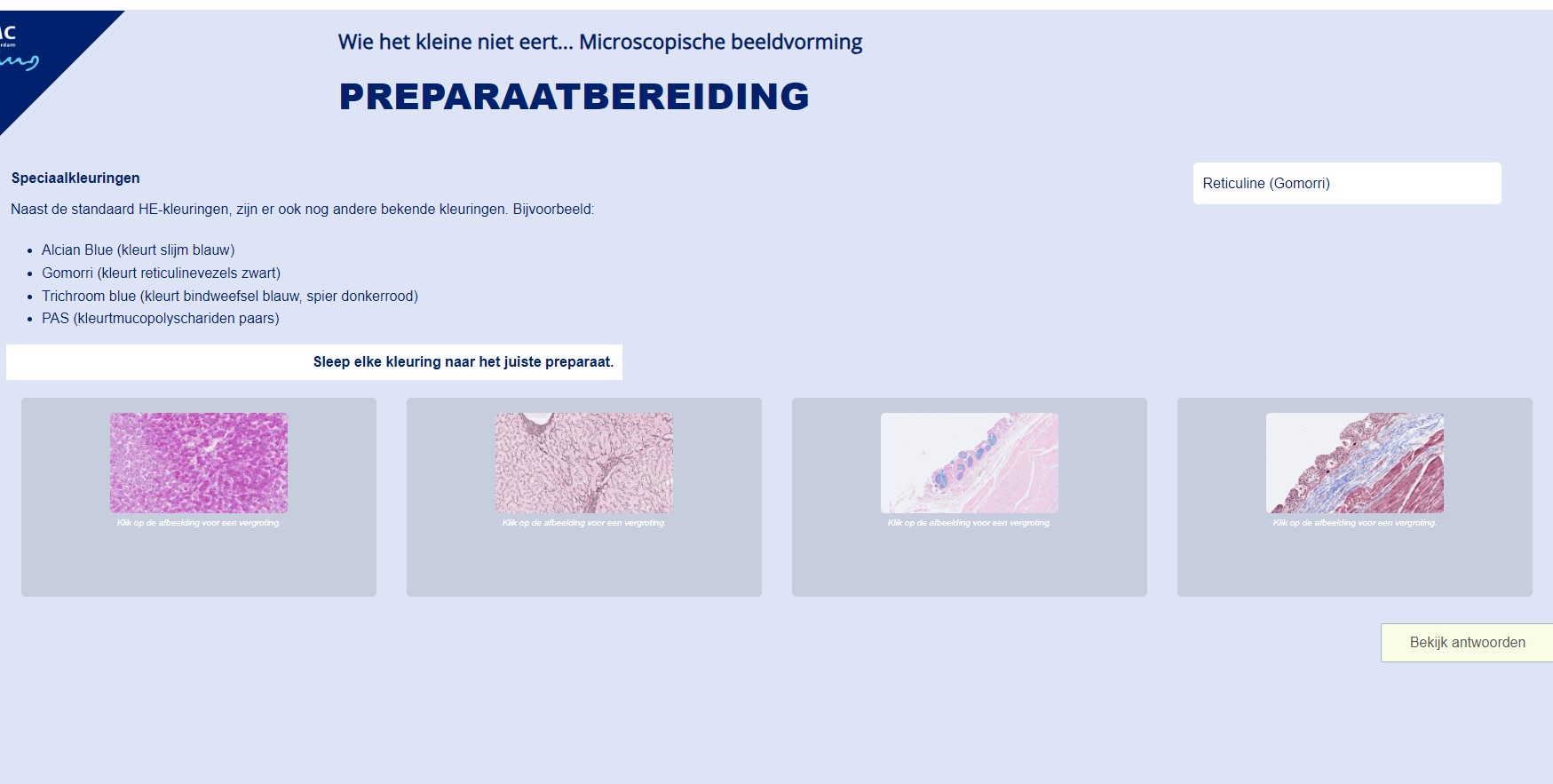 Categoriseren
Koppelen
27/05/2024
11
Tekstpagina’s
Tekst met kolommen
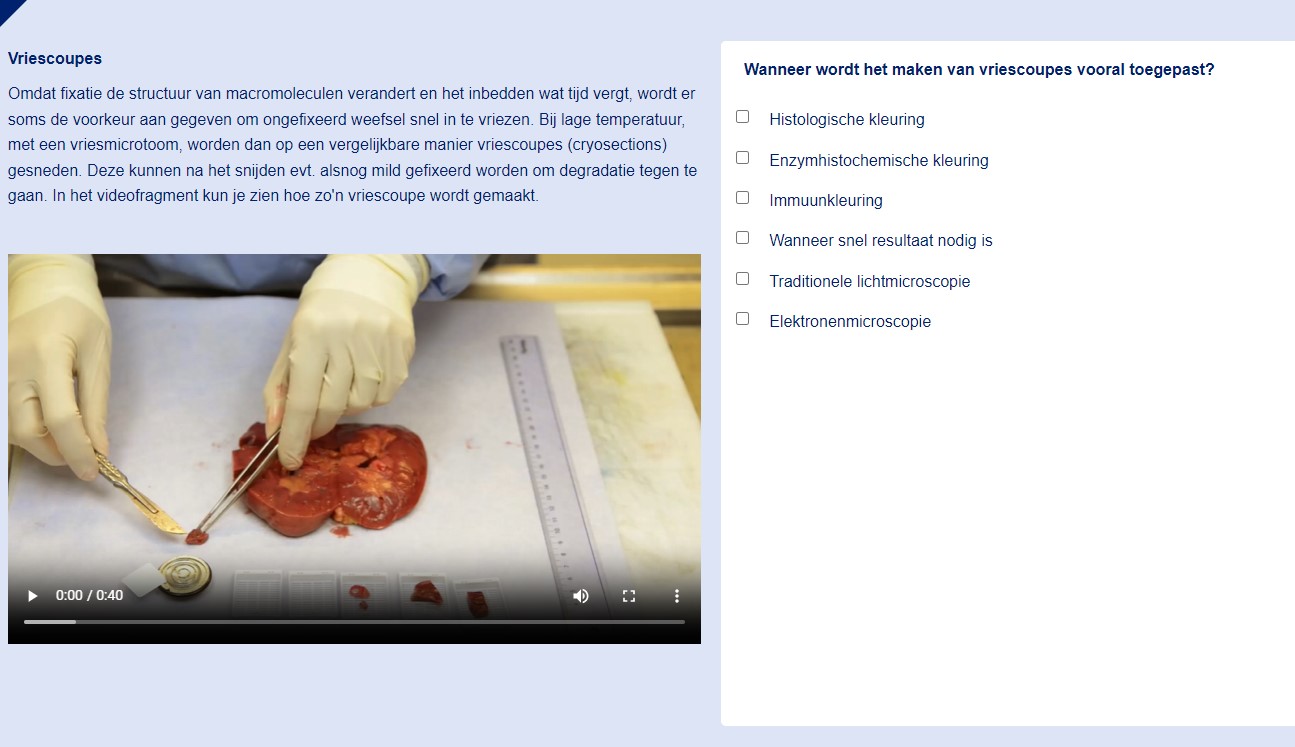 Meest gebruikt

Standaardtheorie pagina met kolommen 

(ook afbeeldingen, linkjes, video’s kun je toevoegen)
27/05/2024
12
Interactiviteit / vraagtypen
Algemeen
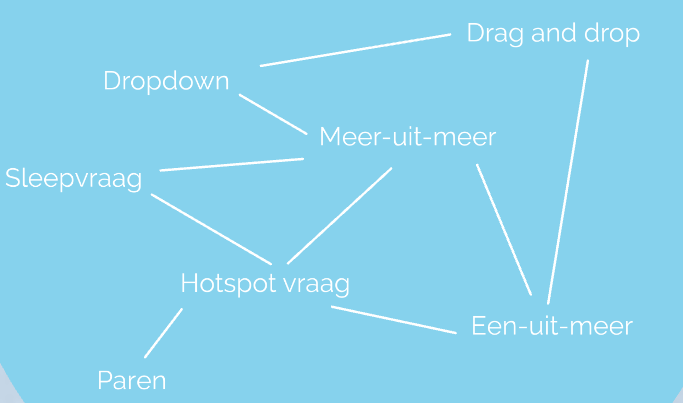 Varieer in vraagtype

Beperk open vragen

Geef feedback!
Per antwoordoptie of
Algemeen
27/05/2024
13
videoOpnames   naar   mp4
Gekoppeld aan module in Xerte.
Sjors spreekt video-clips normale histologie in


Loom ( afdelingsaccount ),  Zoom (pro-account) , opname functie ,  Panopto ( desktop app gebruiken)  

Professionele Studio’s  EMC/Woudestein

Verdere info over de opnamemogelijkheden : https://coo.erasmusmc.nl/dli/


Zie website (DLI) Digitaal leren & innoveren
27/05/2024
14
Vervolg
Stap 4-7: bouwen tot evaluatie
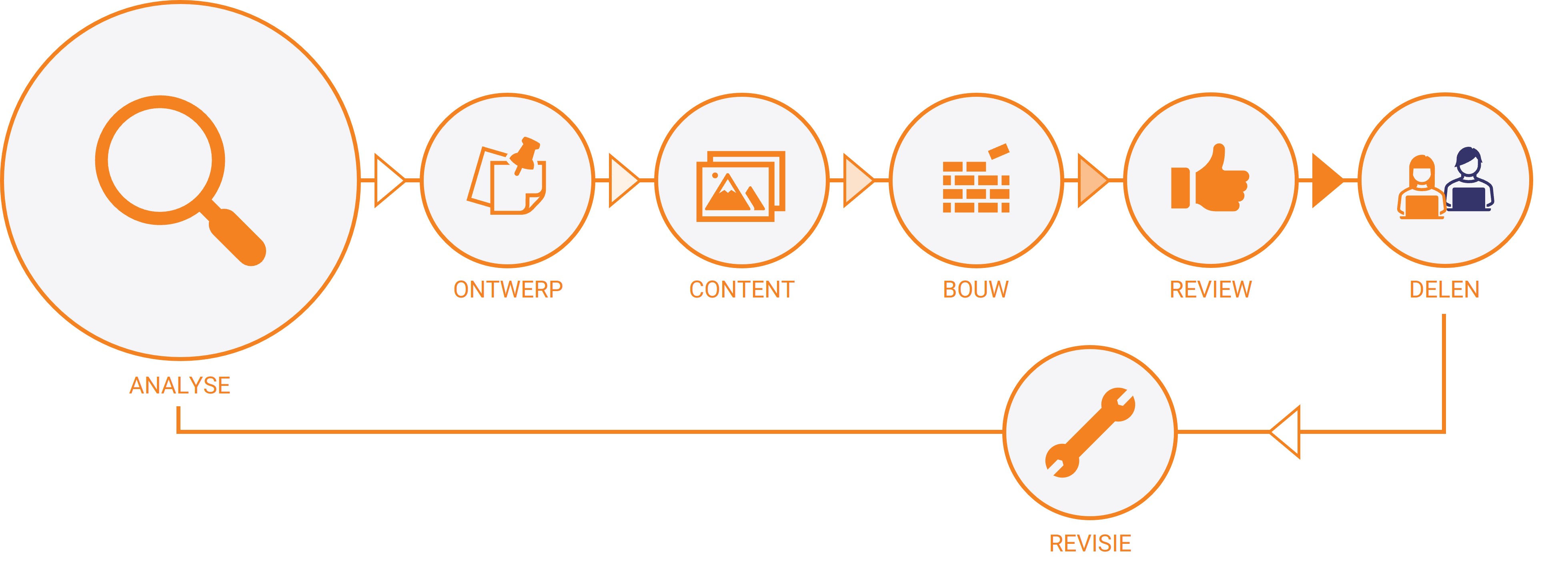 27/05/2024
15
Alle e-modules in EMC
https://coo.erasmusmc.nl/dli/e-modules-geneeskunde/
27/05/2024
16
Vervolg
Stap 4: bouwen
Student-assistenten gaan bouwen
Geef dit tijdig aan

Ingevuld format 
( format is rondgestuurd door Kees naar betrokkenen van de pathologie)


Je ontvangt een link naar je module 
Je wordt toegevoegd aan de module

Stap 5 -> Review
27/05/2024
17
Xerte
Het aanpassen van komma’s en punten
Grote wijzigingen, nieuwe pagina’s of een pagina die niet klopt? -> dli@erasmusmc.nl
Tekstuele aanpassingen? -> zelf doorvoeren -> https://erasmusmcelearning.nl/
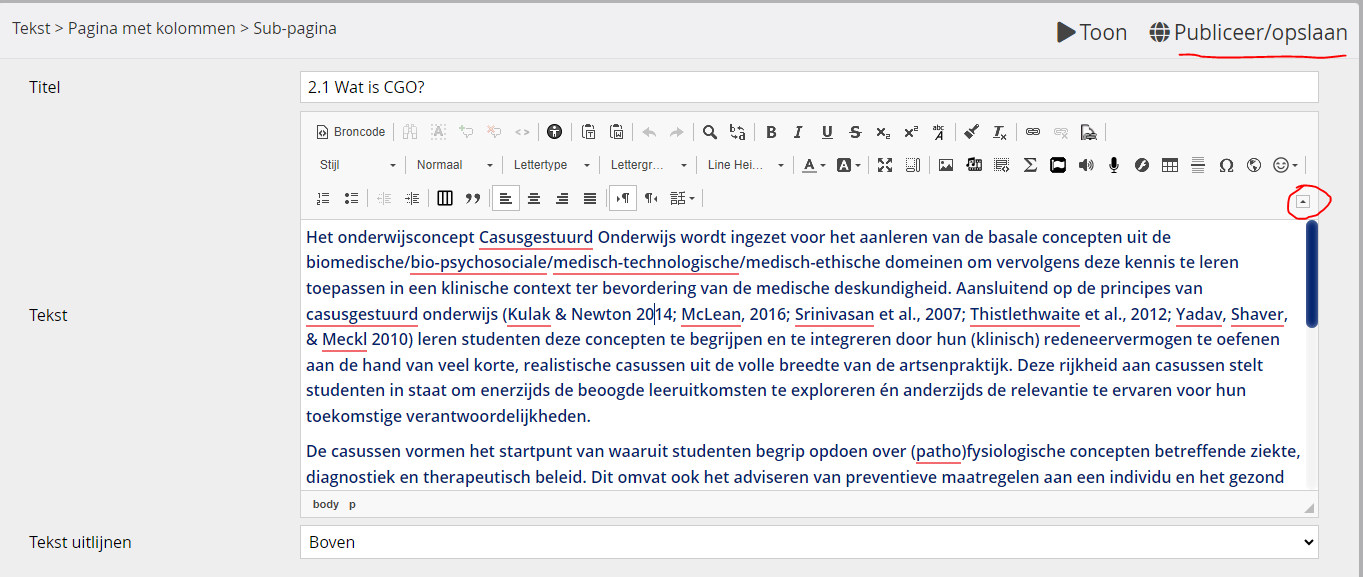 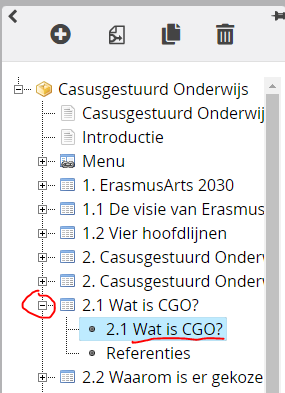 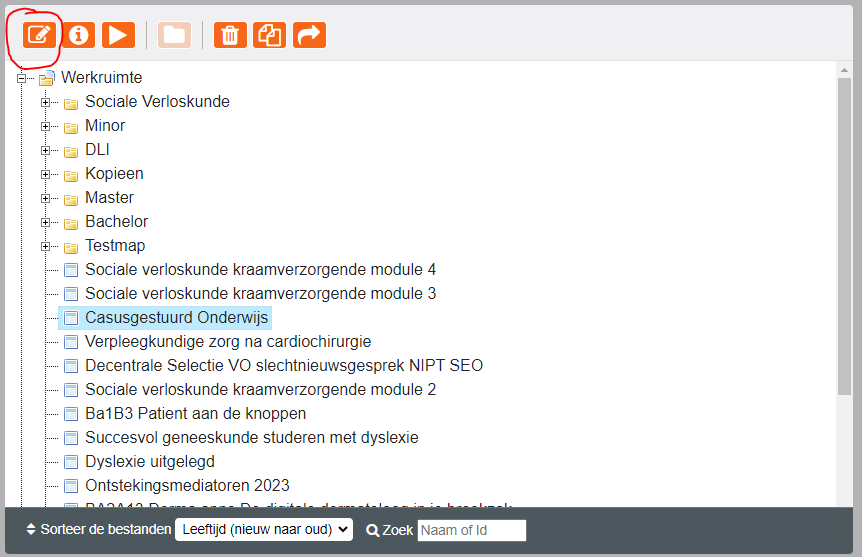 27/05/2024
18
Citaatrecht
Wat mag en mag niet?
Inhoudelijk verband (tussen citaat en het gebruik)
Niet meer citeren dan nodig
Bronvermelding/afbeeldingen
Maker en bron vermelden
Aantonen inzet achterhalen maker
Geen wijzigingen
Alleen uit reeds gepubliceerde werken



Rechtenvrije afbeeldingen
27/05/2024
19
Waar en bij wie moet je zijn?
Ondersteuning en hulpmiddelen
Ondersteuning
Werkstudenten (voor het bouwen)
Onderwijskundigen (voor advies)
Blok-onderwijskundige
Mail naar: dli@erasmusmc.nl

Hulpmiddelen
Template e-modules
Contactgegevens
Checklist (in ontwikkeling)
DLI-website (intern)
Docentenportaal (na lancering)

Mist er iets? -> dli@erasmusmc.nl
27/05/2024
20
GS 27 mei 2024
Onderwijs EA 2030
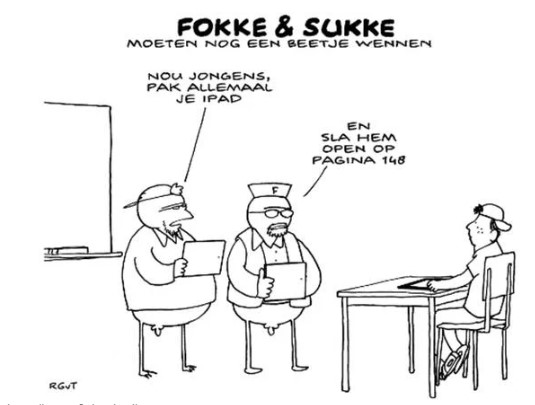 Aan de slag


Er moet iets op de plank liggen !       Deadline z.s.m. 
    
            1 September 2024 start Academisch jaar


Verbeteren  “is ongoing process”  gedurende de komende tijd/jaren
27/05/2024
21